Inclusion Group
Hannah Curtis

Nick Geering

Andy Taylor-Doyle

Liz Francis
https://www.youtube.com/shorts/Akt22gVjf-s
Why is ADHD called ADHD?
AD for me
Diagnosis and what to expect
HD for me
How can church help?“How can I help you help yourself?”
Some useful resources and books
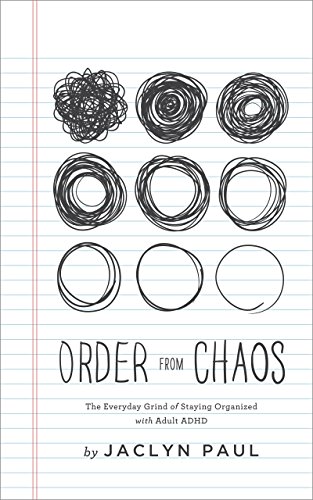 Facebook group															 communities